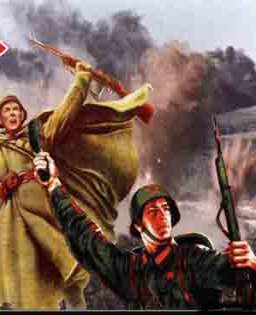 75-летию Победы посвящается…
Война!
22 июня,
ровно в 4 часа,
Киев бомбили,
нам
объявили
что началась 
война...
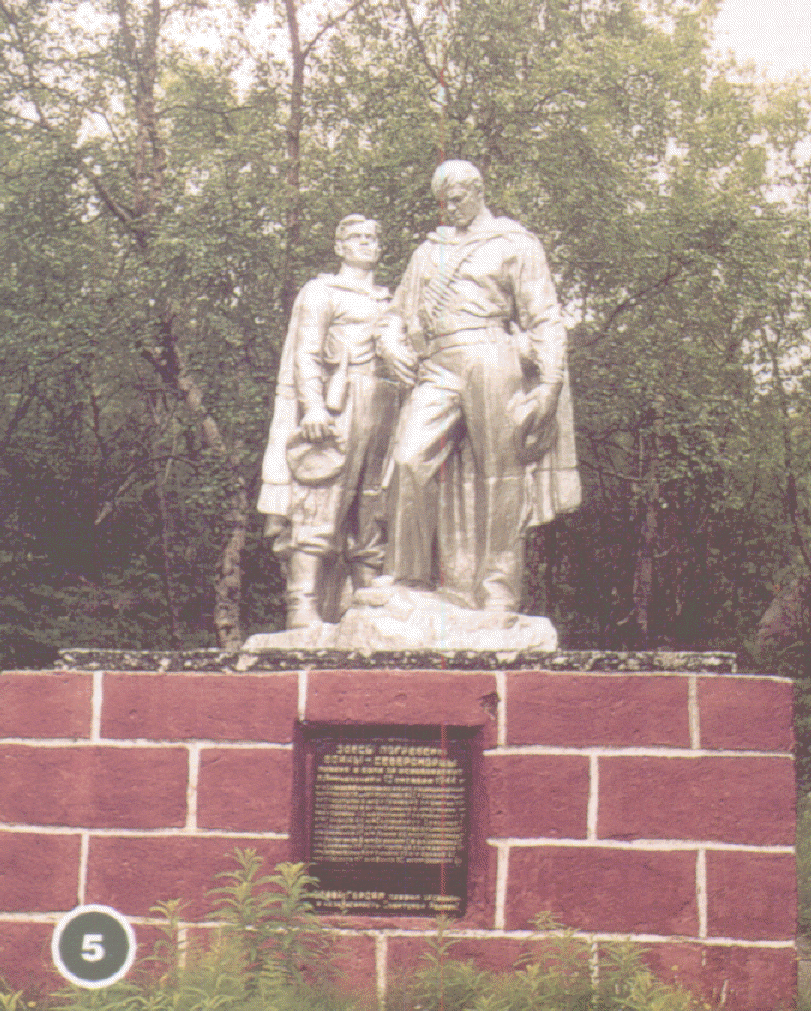 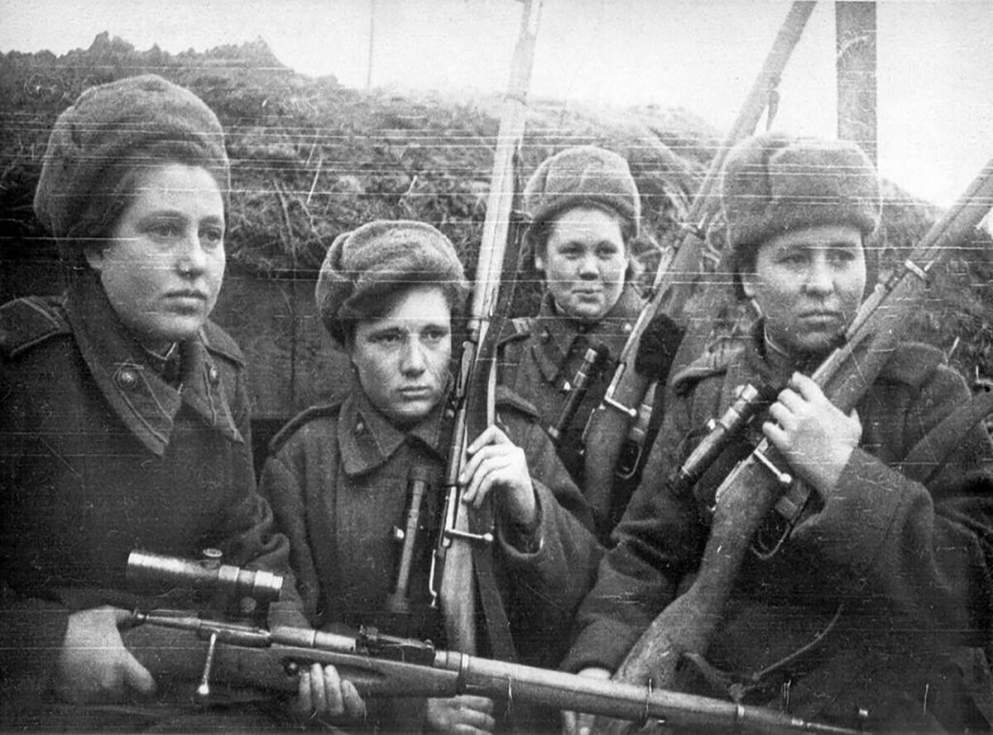 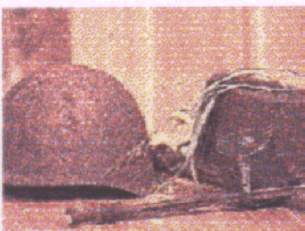 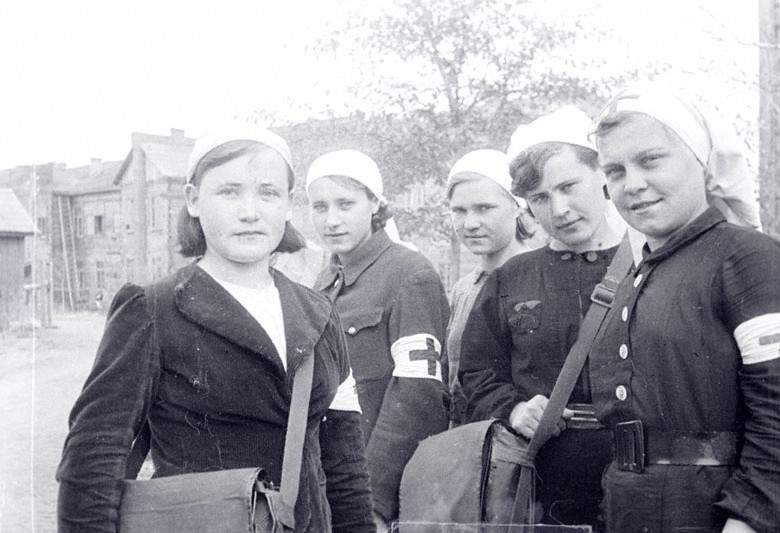 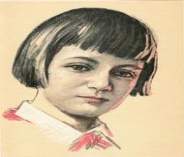 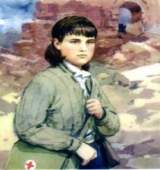 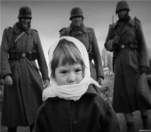 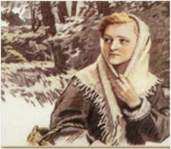 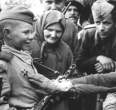 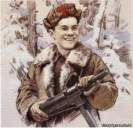 В Великой Отечественной Войне участвовало свыше 20 000 детей
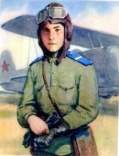 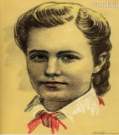 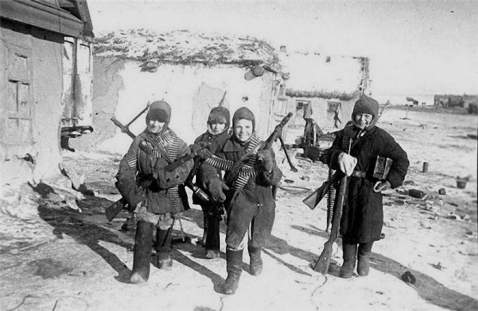 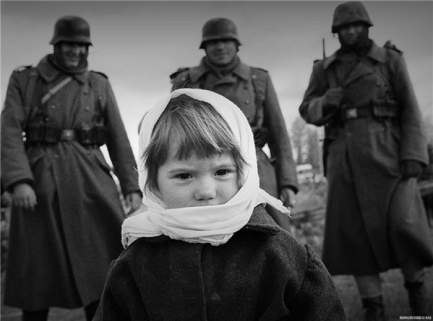 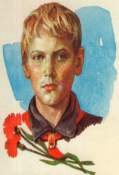 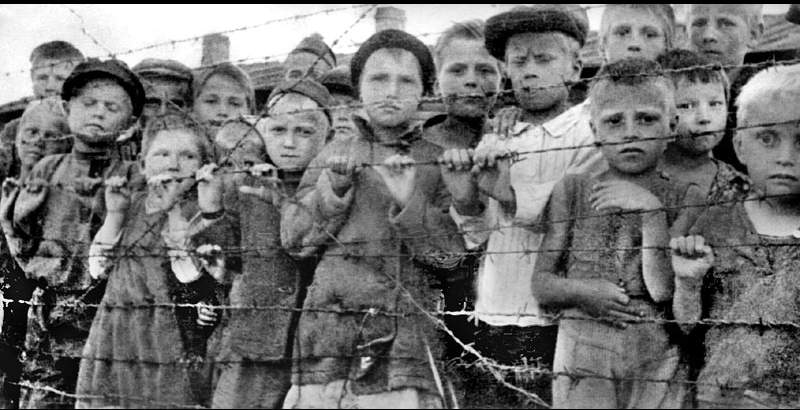 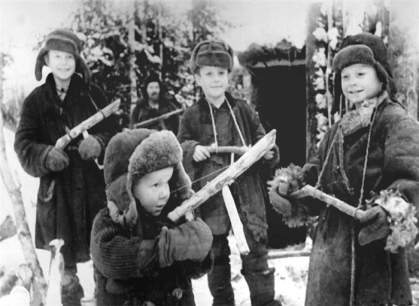 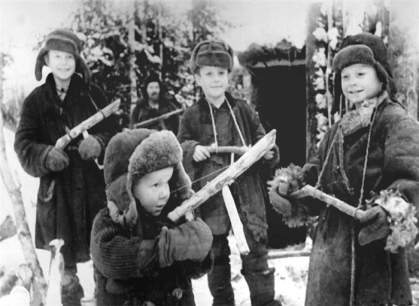 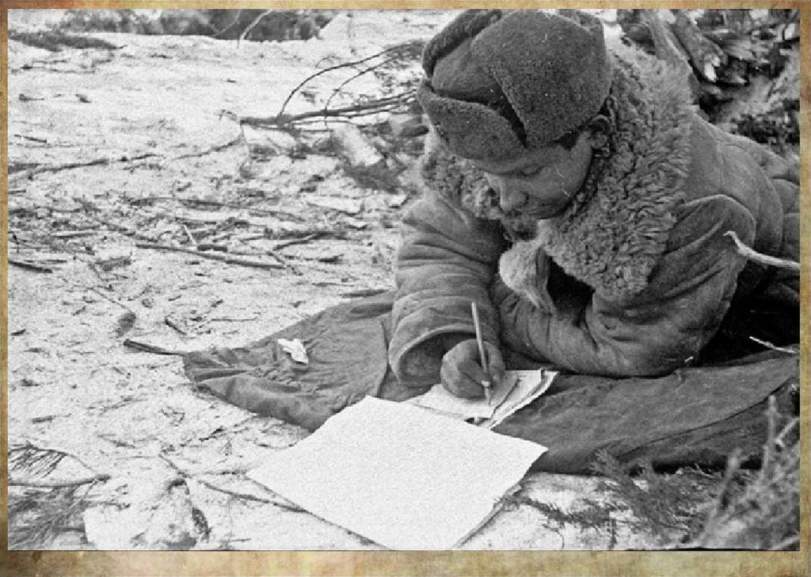 «11 августа 1941 года (51 – й день войны)
...Общая обстановка всё очевиднее показывает, что колосс – Россия… был нами недооценён.»
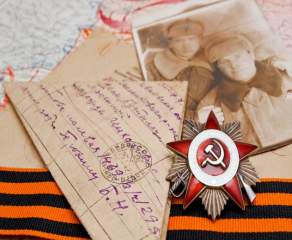 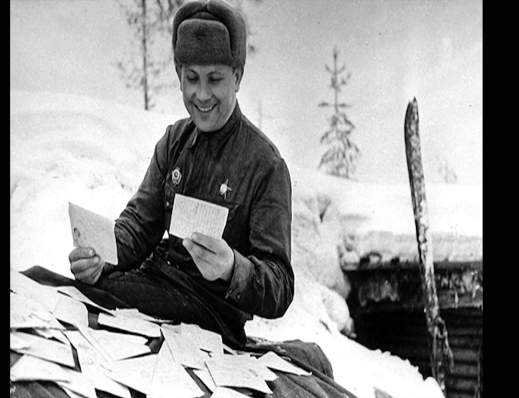 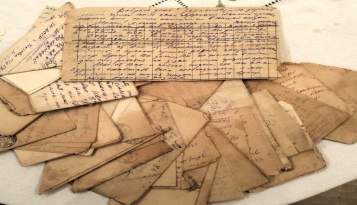 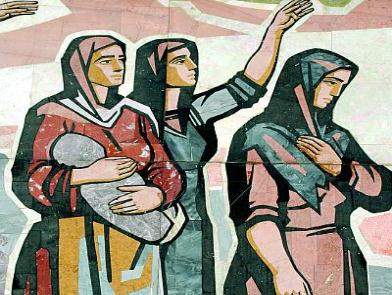 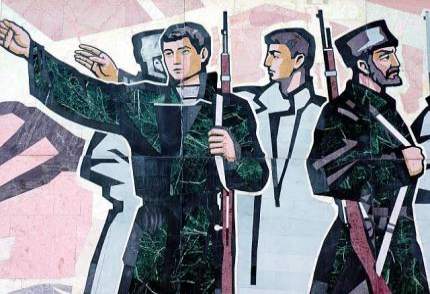 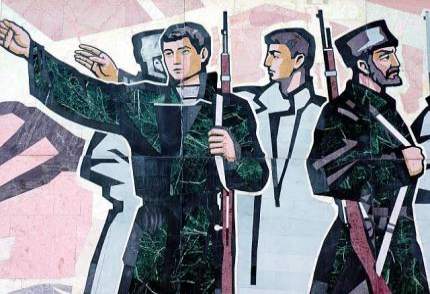 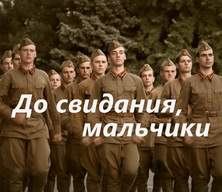 Война – это 4 года,это 1 418 бессонных дней и ночей, это 20 миллионов погибших русских людей, это значит  22 человека на каждые 2 метра земли, это значит 13 человек в каждую минуту.
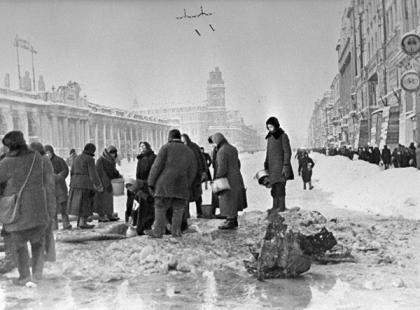 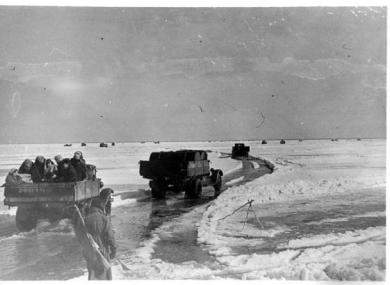 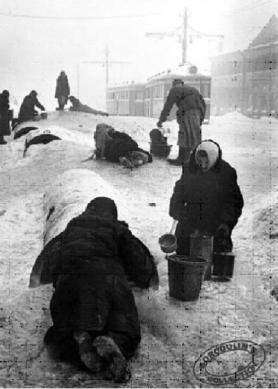 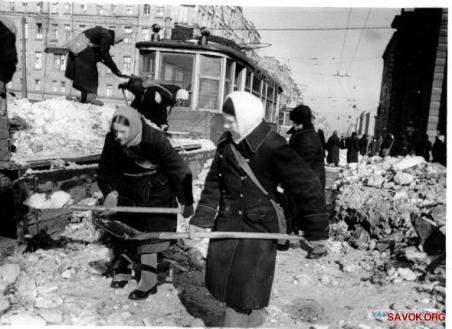 «Дорога жизни»
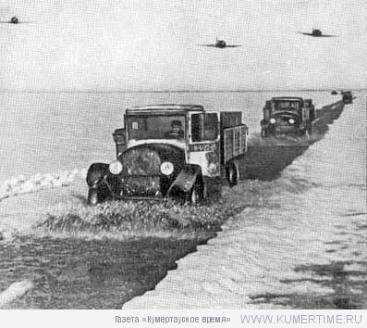 Снабжение города и войск удалось наладить по «Дороге жизни» (через Ладожское оз.).
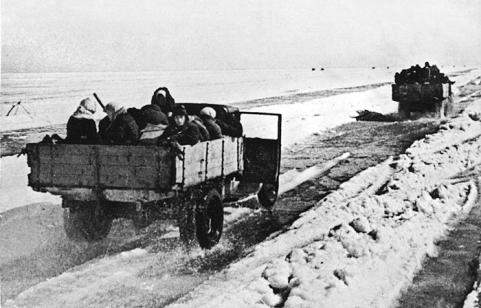 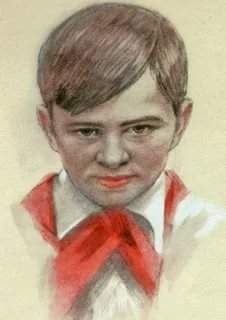 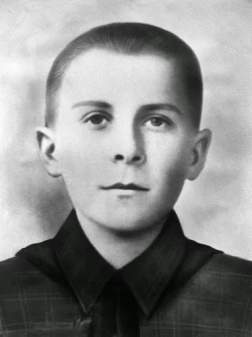 Дети-герои
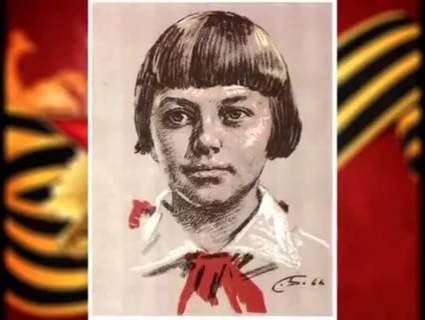 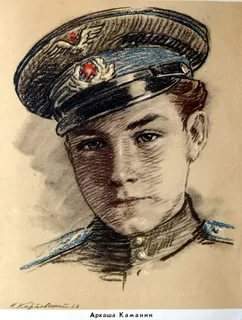 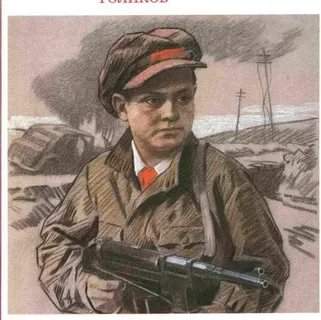 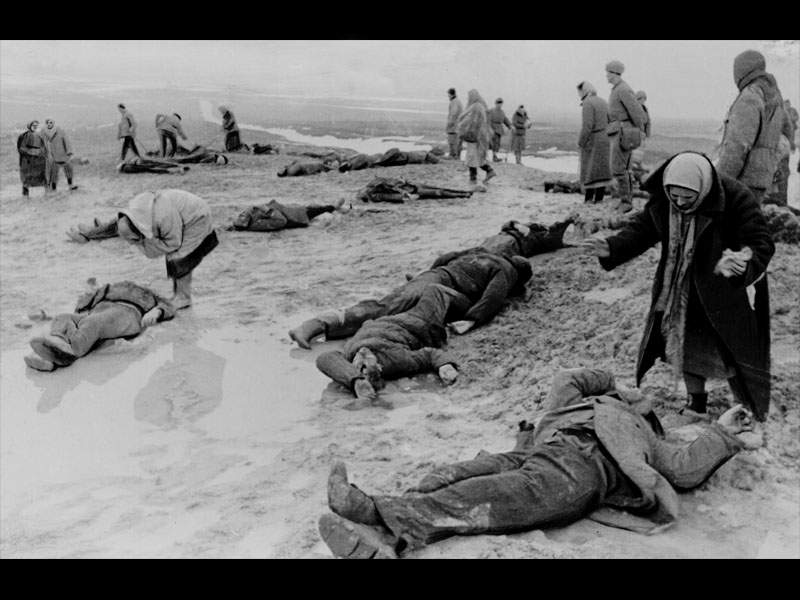 Плач   матерей  по  погибшим.
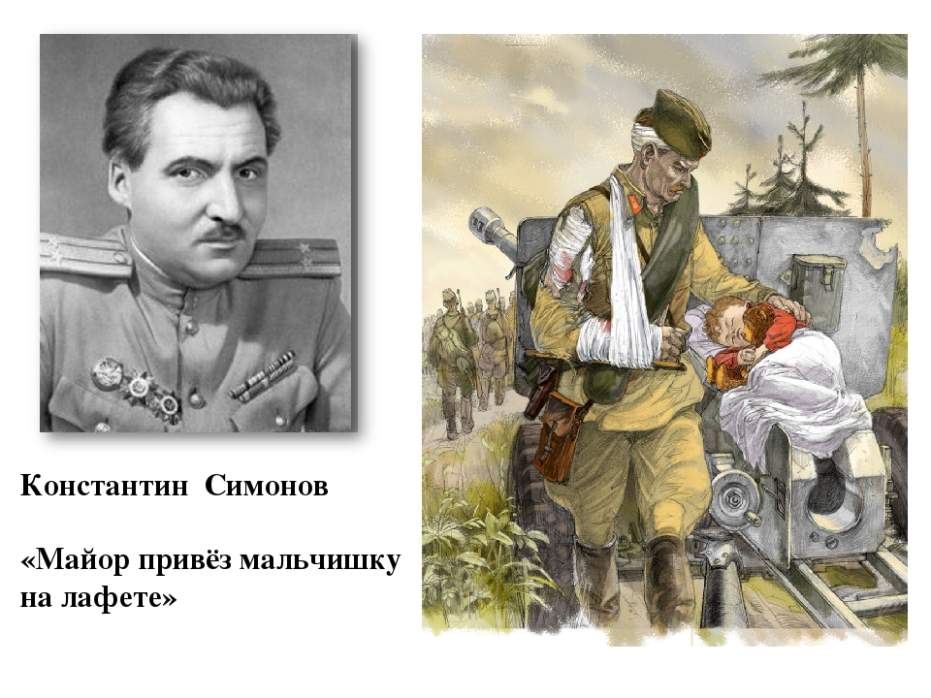 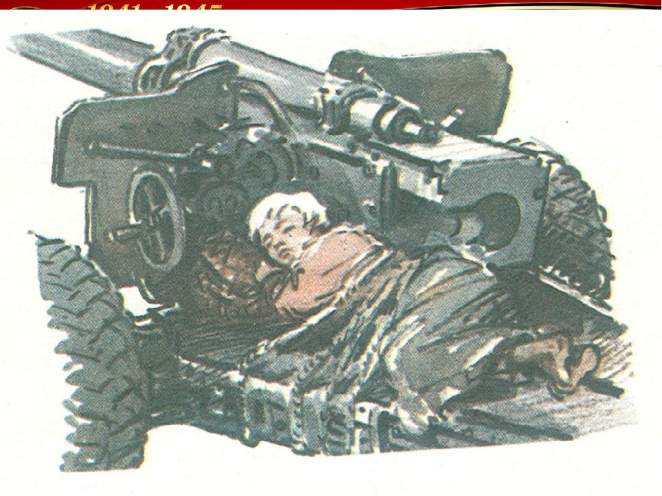 Битва за Москву
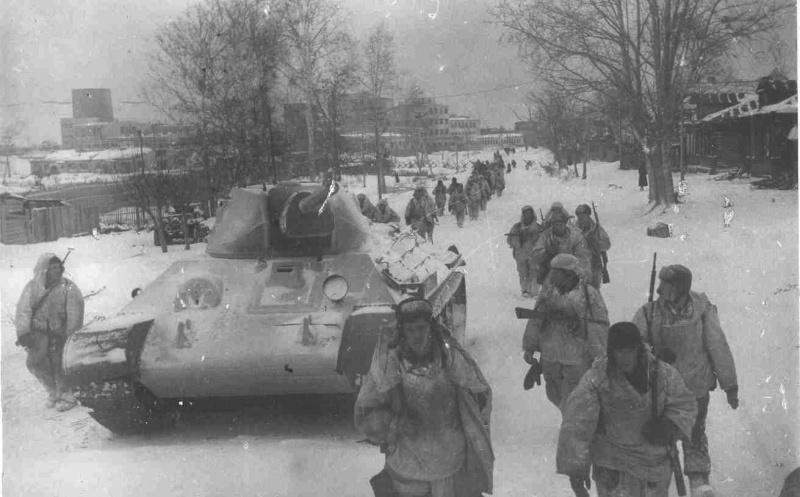 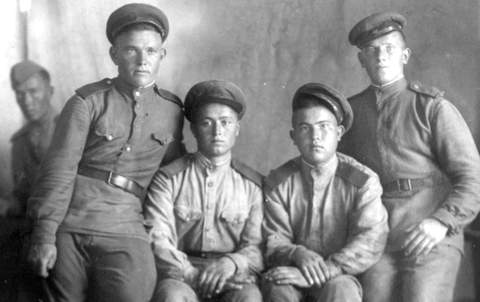 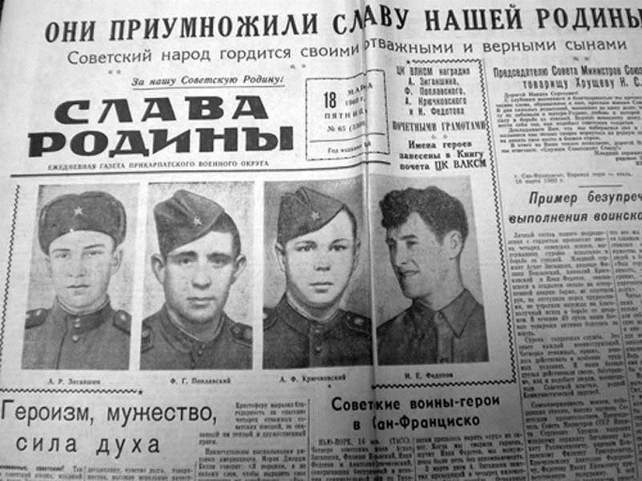 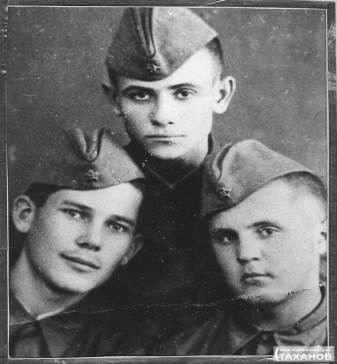 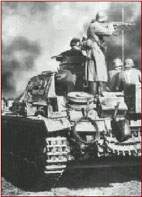 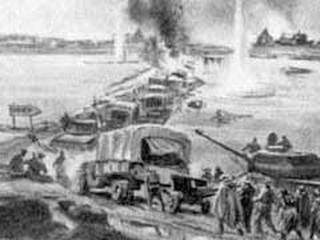 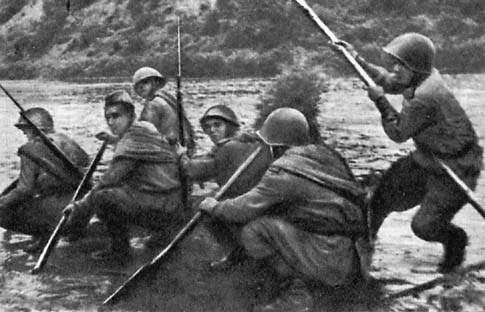 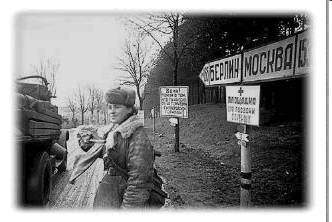 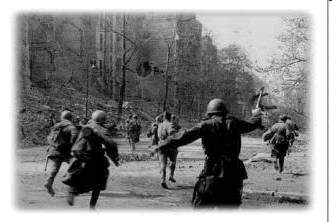 « ПУСТЬ  ПОКОЛЕНИЯ ЗНАЮТ…»
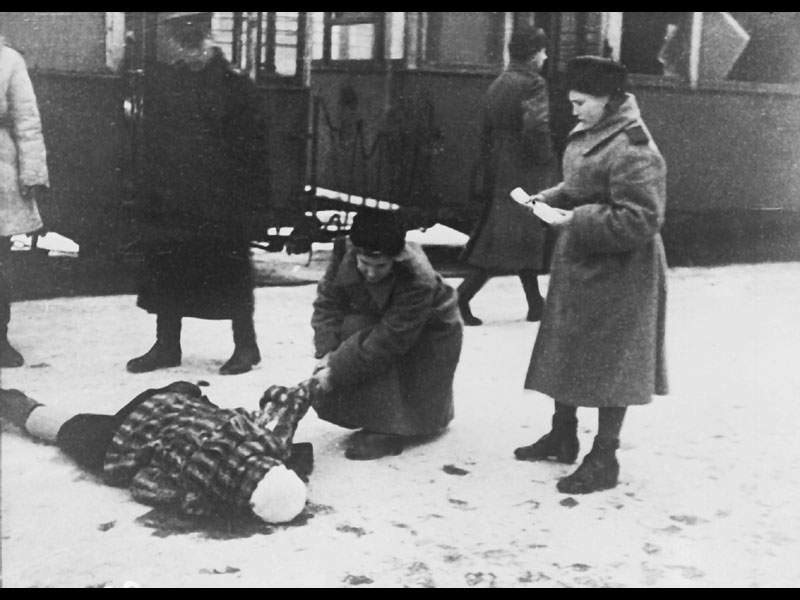 24 июня 1945 г.  в Москве состоялся Парад Победы
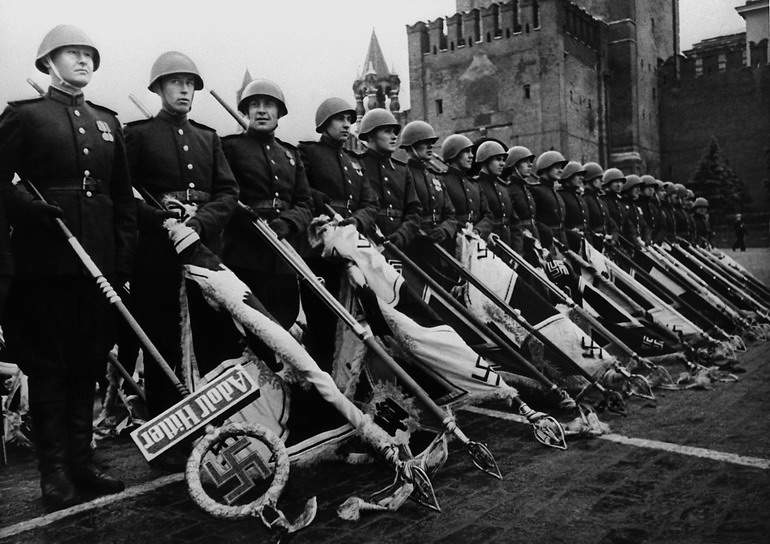 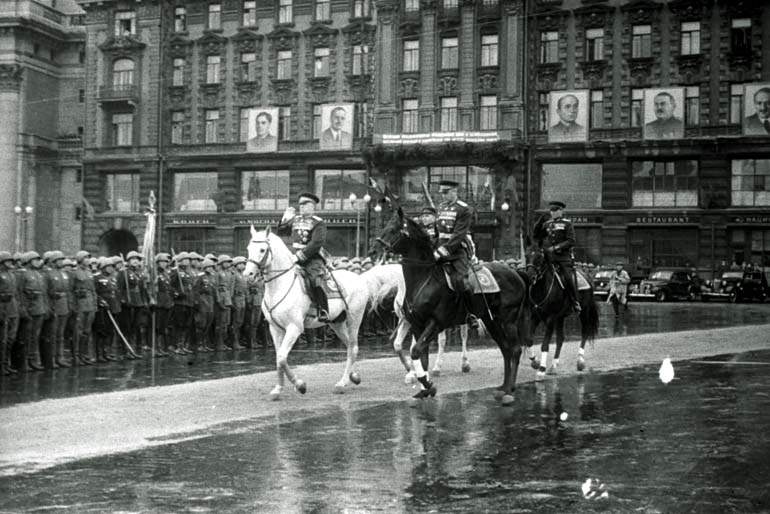 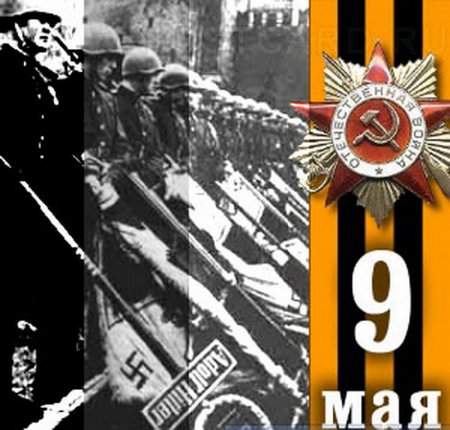 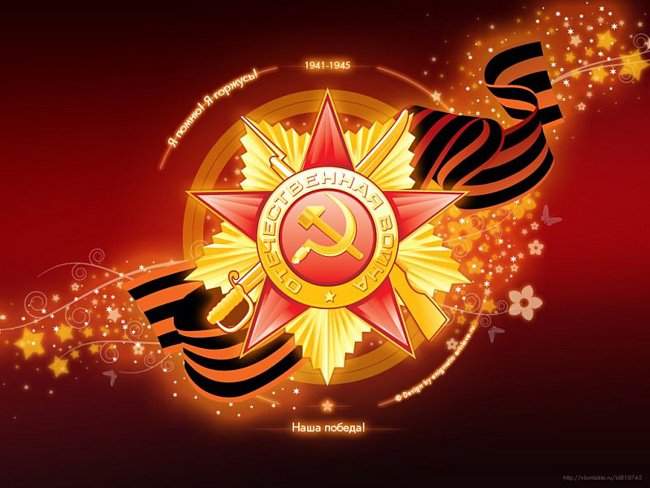 Знаем!   Помним!   Гордимся!